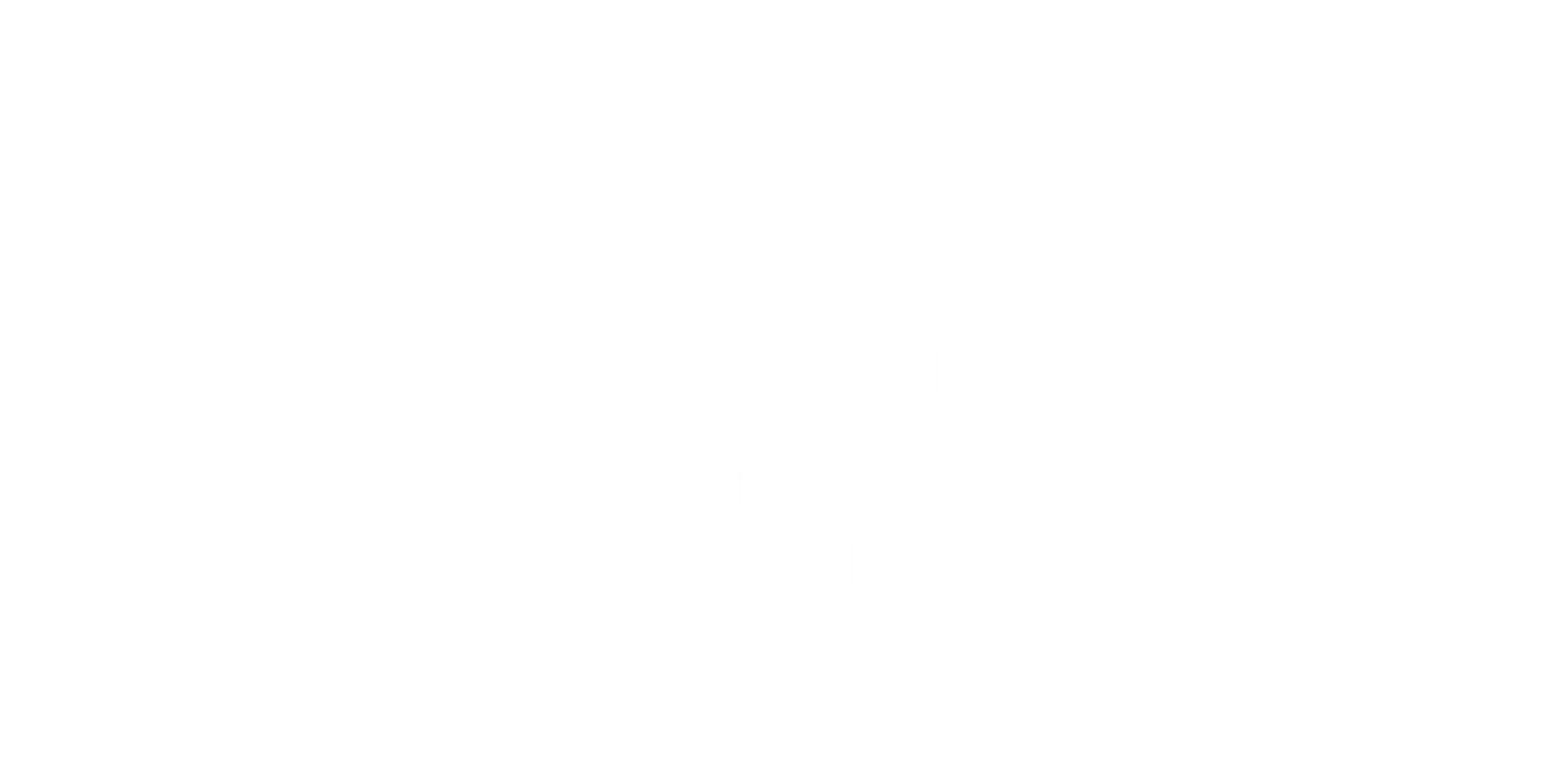 ĀDAŽU NOVADA CEĻU PROGRAMMA
CARNIKAVAS KOMUNĀLSERVISS  I ARTIS BRŪVERS I   10.2024.
Ādažu novada ielas un ceļi (skaits - 632)
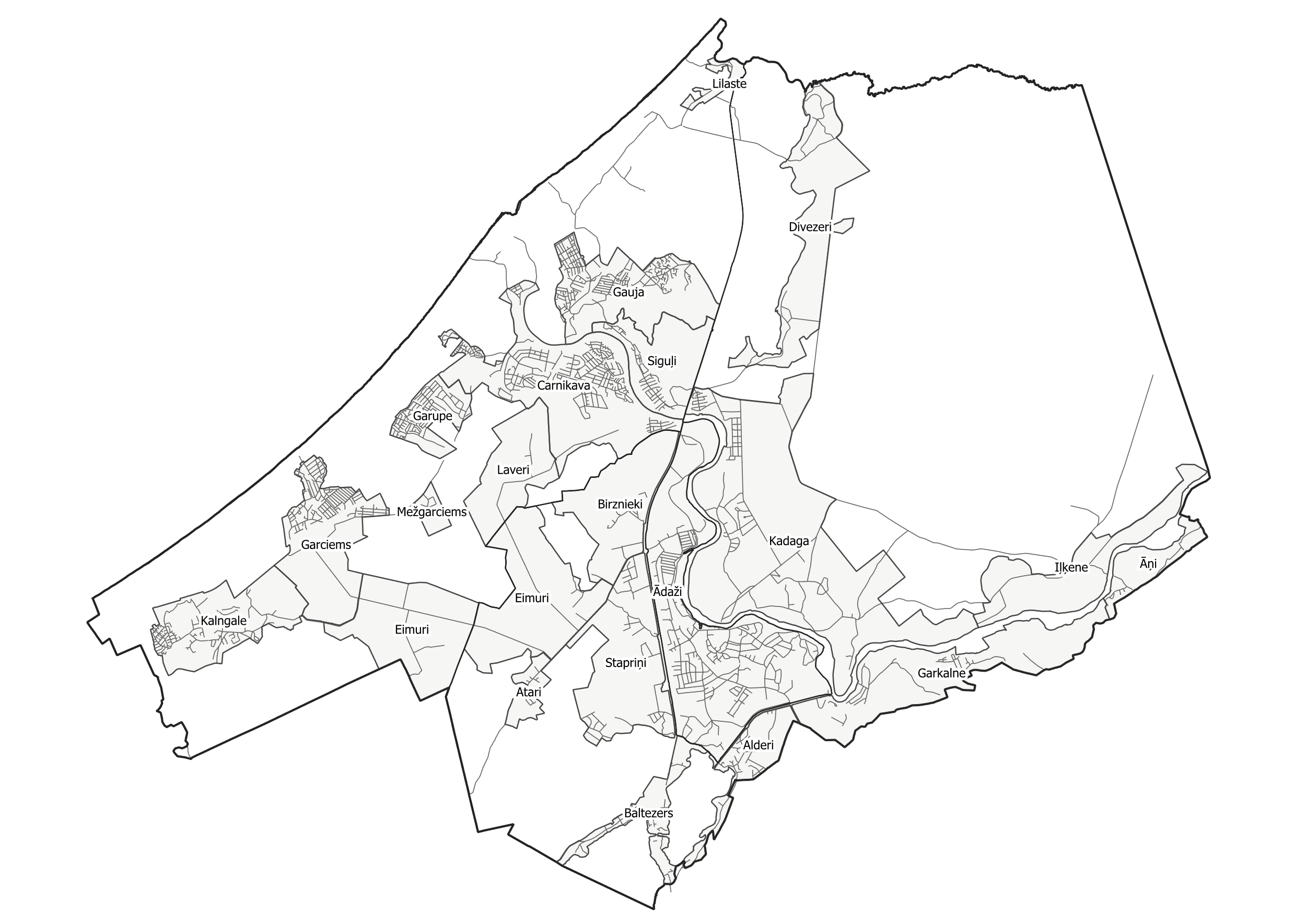 Ceļi - 55
Carnikavas komunālserviss apsaimnieko un uztur 632 Ādažu novada ielas un ceļus. Novadā ir 55 ceļi un 577 ielas.
Ādažu novada kopējais ielu un ceļu garums sastāda 343.2 km. Ceļu kopgarums 87,7 km un ielu kopgarums 255,6 kilometri
Ielas - 577
Ādažu novada ceļu segums (87.7 km)
Carnikavas pagasts 23.33 km
Ādažu pagasts 64.34 km
CARNIKAVAS KOMUNĀLSERVISS  I ARTIS BRŪVERS I   10.2024.
Ādažu novada ielu segums (255.5km)
Ādažu pagasts 49 km
Carnikavas pagasts 159 km
Ādažu pilsēta 47.5 km
CARNIKAVAS KOMUNĀLSERVISS  I ARTIS BRŪVERS I   10.2024.
Izpilde 2024.gadā
ĀDAŽU NOVADA PAŠVALDĪBA   I   10.2024.
CARNIKAVAS KOMUNĀLSERVISS  I ARTIS BRŪVERS I   10.2024.
Kapitālie ieguldījumi pārbūve/izbūve infrastruktūras projekti
CARNIKAVAS KOMUNĀLSERVISS  I ARTIS BRŪVERS I   10.2024.
Kapitālie ieguldījumi pārbūve/izbūve infrastruktūras projekti
Kapitālie ieguldījumi pārbūve/izbūve infrastruktūras projekti
Projekti, kam nepieciešams līdzfinansējums atbilstoši attīstības programmai
Projekti, kam nepieciešams līdzfinansējums atbilstoši attīstības programmai
Uzturēšanas izmaksas papildus mērķdotācijām
CARNIKAVAS KOMUNĀLSERVISS  I ARTIS BRŪVERS I   10.2024.
IELU UN CEĻU UZTURĒŠANA 2024.GADĀ
CARNIKAVAS KOMUNĀLSERVISS  I ARTIS BRŪVERS I   10.2024.
Ielu un ceļu uzturēšanas darbi Ādažu novadā
2024.gada dati sagatavoti līdz 30.09.2024.
Plaisu un saduršuvju aizliešana ar bituma mastiku (m)
Bedrīšu remonts ar nepilno tehnoloģiju (m2)
Greiderēšana (km)
CARNIKAVAS KOMUNĀLSERVISS  I ARTIS BRŪVERS I   10.2024.
Ielu un ceļu uzturēšanas darbi Ādažu novadā
2024.gada dati sagatavoti līdz 30.09.2024.
Bedrīšu remonts ar pilno tehnoloģiju (m2)
Ceļa horizontālo apzīmējumu uzklāšana (m2)
Seguma labošana (m3)
CARNIKAVAS KOMUNĀLSERVISS  I ARTIS BRŪVERS I   10.2024.
2024. GADĀ PAVEIKTAIS IELU UN CEĻU POSMOS
CARNIKAVAS KOMUNĀLSERVISS  I ARTIS BRŪVERS I   10.2024.
Kopējais ciemu ielu stāvokļa kopsavilkums Ādažu novadā kopā
Ielu un ceļu stāvokļa gradācija
CARNIKAVAS KOMUNĀLSERVISS  I ARTIS BRŪVERS I   10.2024.
Ādažu novada ielu skaits pēc to stāvokļa un seguma veidu dalījums pēc kilometriem
Grants
Cits, nav seguma
Melnais, asfalts, bruģis
CARNIKAVAS KOMUNĀLSERVISS  I ARTIS BRŪVERS I   10.2024.
NOTEIKTAIS IELU UN CEĻU STĀVOKLIS 2023.GADĀ UN DARBI 2024.GADĀ
ĀDAŽU NOVADA PAŠVALDĪBA   I   10.2024.
A un B klases ceļu stāvoklis Ādažu pagastā
CARNIKAVAS KOMUNĀLSERVISS  I ARTIS BRŪVERS I   10.2024.
Ādažu pilsētas ielu stāvokļa kopsavilkums
CARNIKAVAS KOMUNĀLSERVISS  I ARTIS BRŪVERS I   10.2024.
Baltezera ielu stāvokļa kopsavilkums
CARNIKAVAS KOMUNĀLSERVISS  I ARTIS BRŪVERS I   10.2024.
Kadagas ielu stāvokļa kopsavilkums
CARNIKAVAS KOMUNĀLSERVISS  I ARTIS BRŪVERS I   10.2024.
Ataru, Birznieku, Stapriņu un Eimuru ciemu ielu stāvokļa kopsavilkums
CARNIKAVAS KOMUNĀLSERVISS  I ARTIS BRŪVERS I   10.2024.
Garkalnes, Iļķenes Alderu ciemu ielu stāvokļa kopsavilkums
CARNIKAVAS KOMUNĀLSERVISS  I ARTIS BRŪVERS I   10.2024.
Divezera ciema ielas
CARNIKAVAS KOMUNĀLSERVISS  I ARTIS BRŪVERS I   10.2024.
Carnikavas pagasta ceļu stāvokļa kopsavilkums
CARNIKAVAS KOMUNĀLSERVISS  I ARTIS BRŪVERS I   10.2024.
Gaujas un Lilastes ielu stāvokļa kopsavilkums
CARNIKAVAS KOMUNĀLSERVISS  I ARTIS BRŪVERS I   10.2024.
Carnikavas ielu stāvokļa kopsavilkums
CARNIKAVAS KOMUNĀLSERVISS  I ARTIS BRŪVERS I   10.2024.
Garupes ielu stāvokļa kopsavilkums
CARNIKAVAS KOMUNĀLSERVISS  I ARTIS BRŪVERS I   10.2024.
Kalngales ielu stāvokļa kopsavilkums
CARNIKAVAS KOMUNĀLSERVISS  I ARTIS BRŪVERS I   10.2024.
Garciema ielu stāvokļa kopsavilkums
CARNIKAVAS KOMUNĀLSERVISS  I ARTIS BRŪVERS I   10.2024.
Siguļu ielu stāvokļa kopsavilkums
CARNIKAVAS KOMUNĀLSERVISS  I ARTIS BRŪVERS I   10.2024.
Ādažu A un B grupas ceļi
Ādažu B grupas ceļi
Ādažu pilsētas ielas
Ādažu pilsētas ielas
Ādažu pilsētas ielas
Baltezera ciema ielas
ĀDAŽU NOVADA PAŠVALDĪBA   I   09.08.2023.
Kadagas ciema ielas
Ataru, Birznieku, Stapriņu un Eimuru ciemu ielas
ĀDAŽU NOVADA PAŠVALDĪBA   I   09.08.2023.
Garkalnes, Iļķenes Alderu ciemu ielas
Carnikavas pagasta ceļi
Lilastes un Gaujas ciema ielas
Gaujas ciema ielas
Carnikavas ciema ielas
Carnikavas ciema ielas
Carnikavas ciema ielas
Garupes ciema ielas
Kalngales ciema ielas
CARNIKAVAS KOMUNĀLSERVISS  I ARTIS BRŪVERS I   10.2024.
Kalngales ciema ielas
CARNIKAVAS KOMUNĀLSERVISS  I ARTIS BRŪVERS I   10.2024.
Garciema ciema ielas
Garciema ciema ielas
CARNIKAVAS KOMUNĀLSERVISS  I ARTIS BRŪVERS I   10.2024.
Siguļu ciema ielas
CARNIKAVAS KOMUNĀLSERVISS  I ARTIS BRŪVERS I   10.2024.
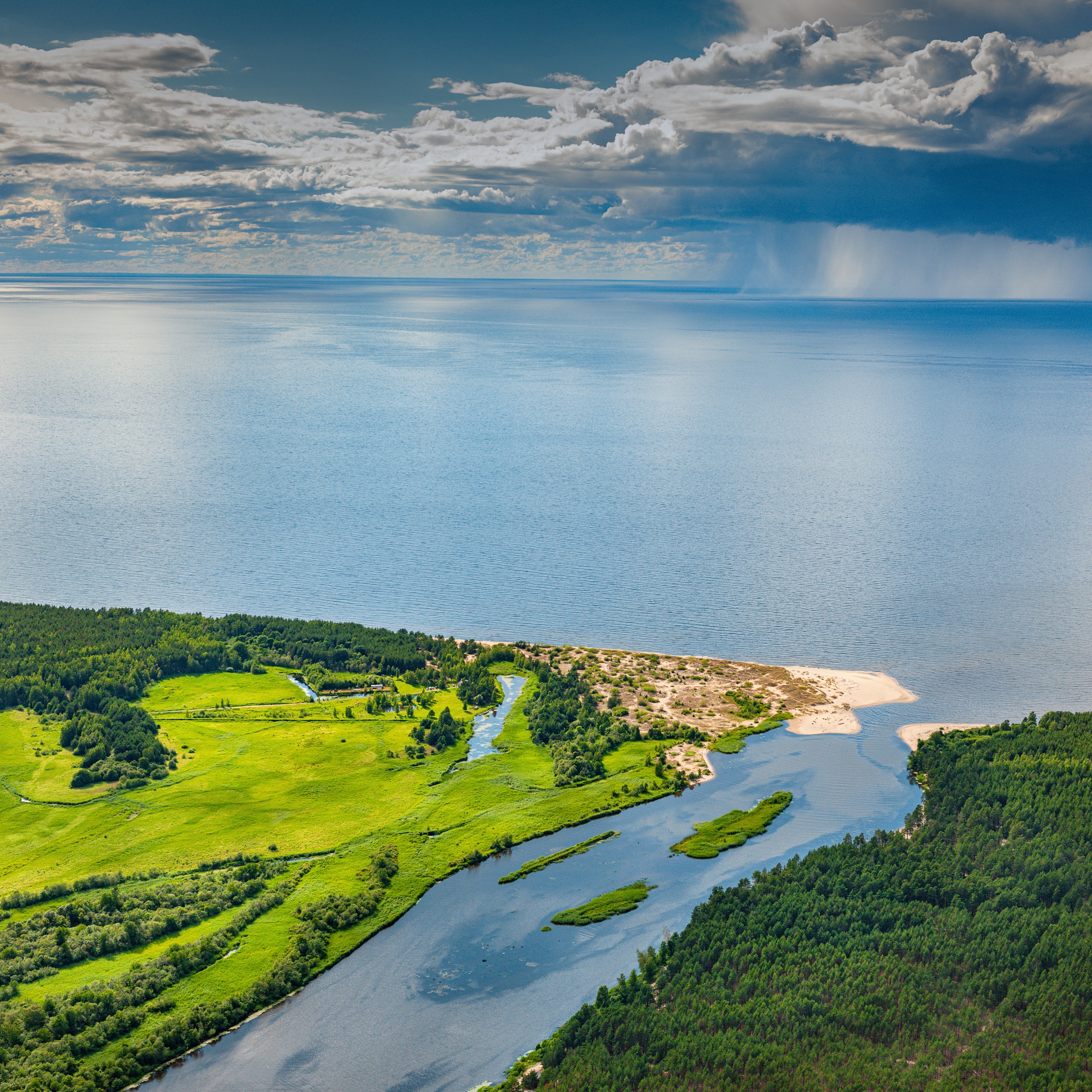 PALDIES PAR
UZMANĪBU!
PALDIES PAR UZMANĪBU!
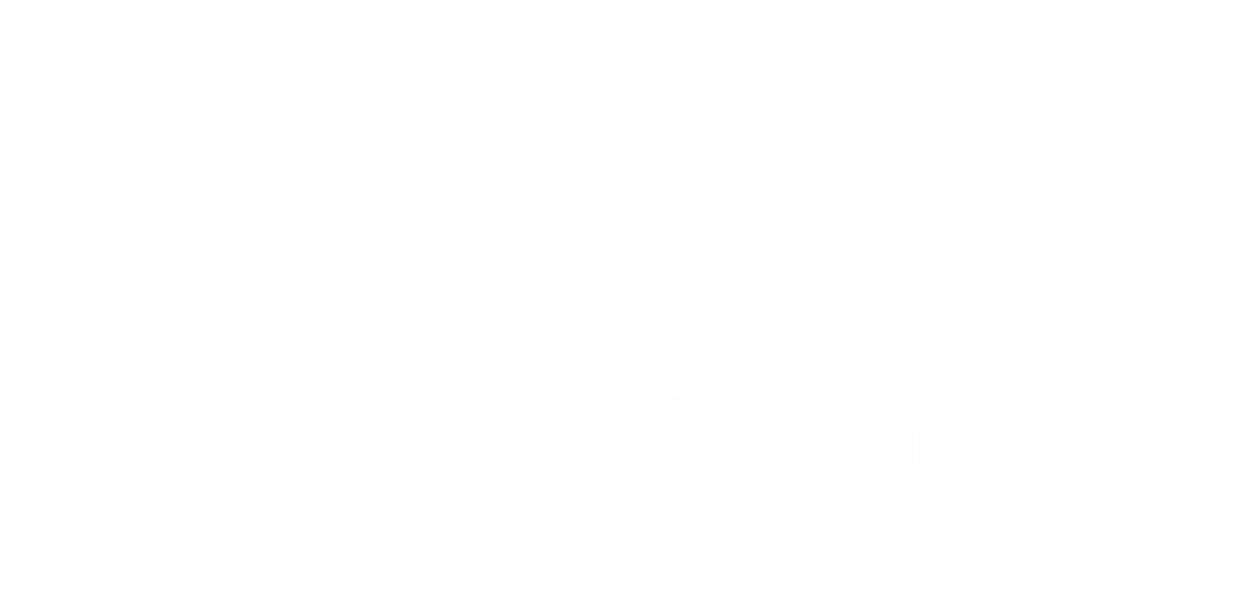 CARNIKAVAS KOMUNĀLSERVISS  I ARTIS BRŪVERS I   10.2024.